Эффективное поведение на рынке труда
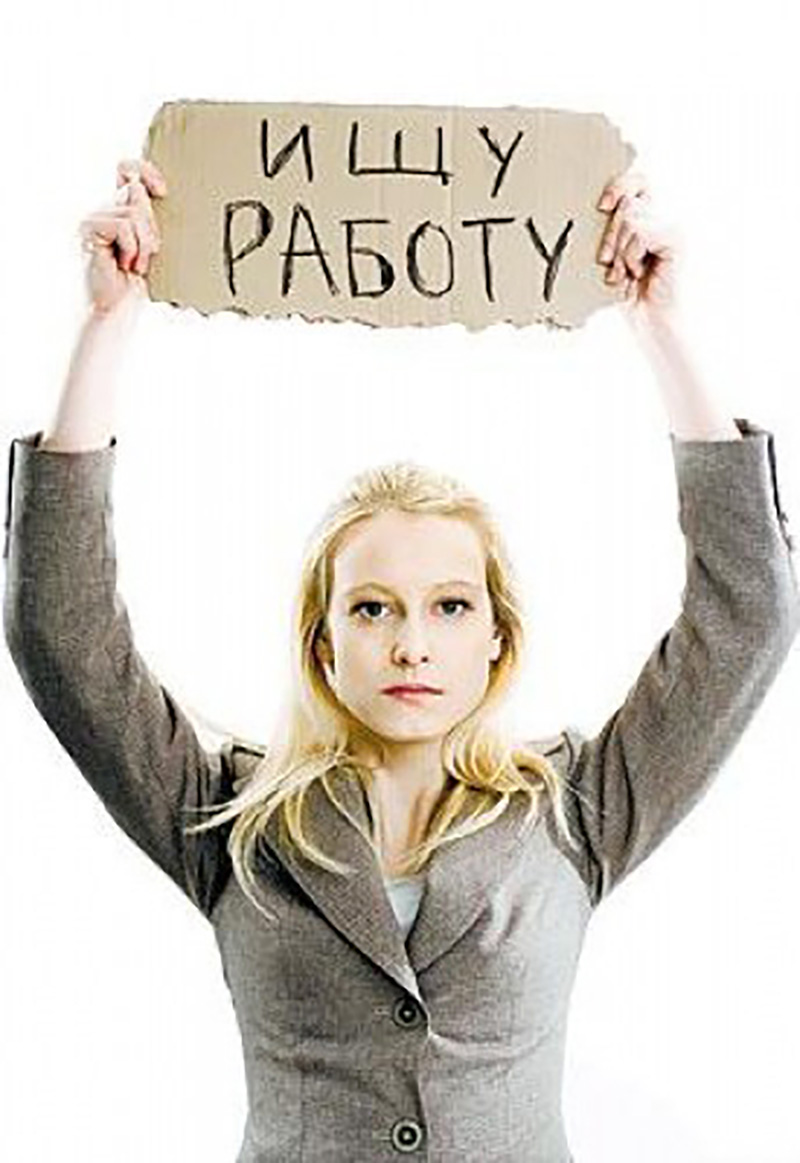 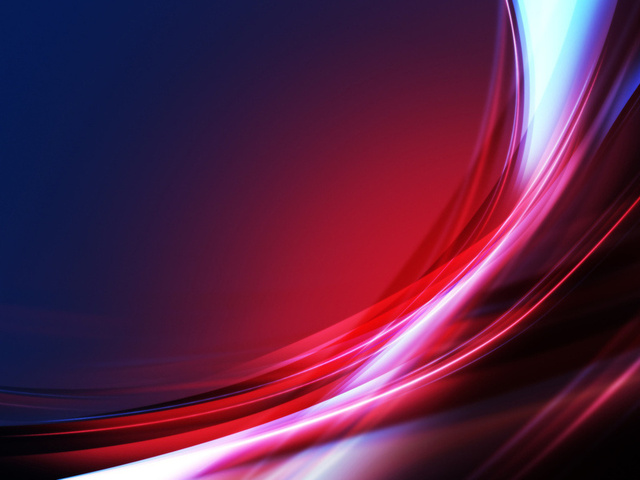 первые, безошибочные шаги при трудоустройстве
1. Самокритично оцените свои       возможности
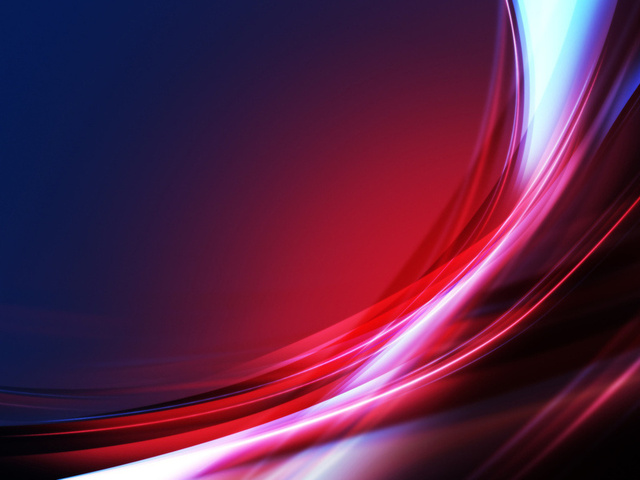 первые, безошибочные шаги при трудоустройстве
2. Сформулируйте цель поиска работы

А) конкретно
Б) измеримо
В) реально, не противоречиво
Г) достижимо
Д) лимитировано во времени
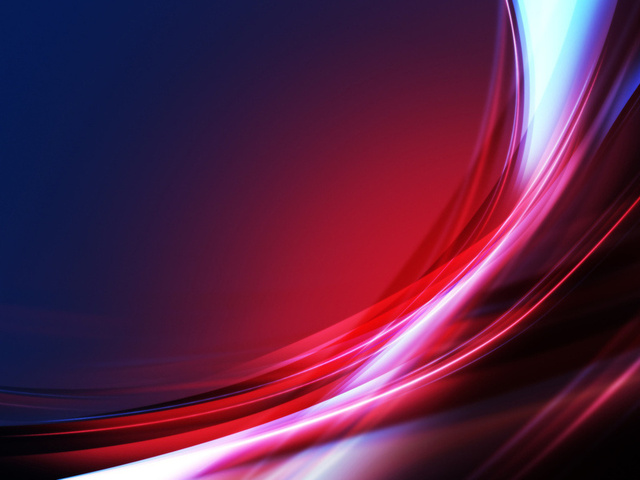 первые, безошибочные шаги при трудоустройстве
3. Не ждите завершения обучения, начните собирать информацию и презентовать себя уже сейчас
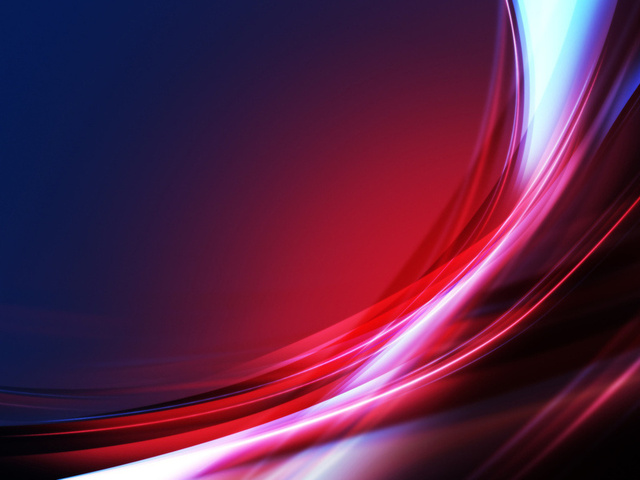 первые, безошибочные шаги при трудоустройстве
4. «Береги честь смолоду» 
Испорченная репутация серьезно усложнит  трудоустройство
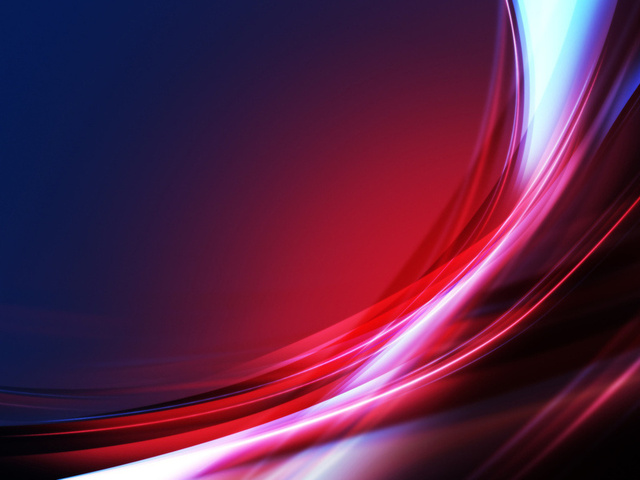 первые, безошибочные шаги при трудоустройстве
5. Составьте резюме
Фамилия Имя Отчество

Цель:       			Трудоустройство на должность товароведа
Дата рождения: 		Число, месяц, год
Семейное положение:		Состою в зарегистрированном браке, не замужем 			(холост).
Домашний адрес: 		С указанием индекса
Телефон:			Домашний, рабочий, сотовый
E-mail
Образование:		Наименование учебного заведения, форма обучения указать год			 квалификация, название дипломного проекта, поступления- окончания 	 основные дисциплины, практика для выпускников.
Дополнительное		Курсы, тренинги - имеющие отношение к новой
образование:		профессии (основные дисциплины).
Профессиональный опыт:	Перечисляется в обратном хронологическом порядке, не указать год 			более 4 мест. Название организации, должность, 			выполняемые функции, достижения.
Дополнительные сведения:	Навыки, способности, знания.
Индивидуальные качества:	Охарактеризуйте себя, в соответствии заявленной 			целью резюме.
		По требованию могу предоставить рекомендации.
	Дата					Подпись
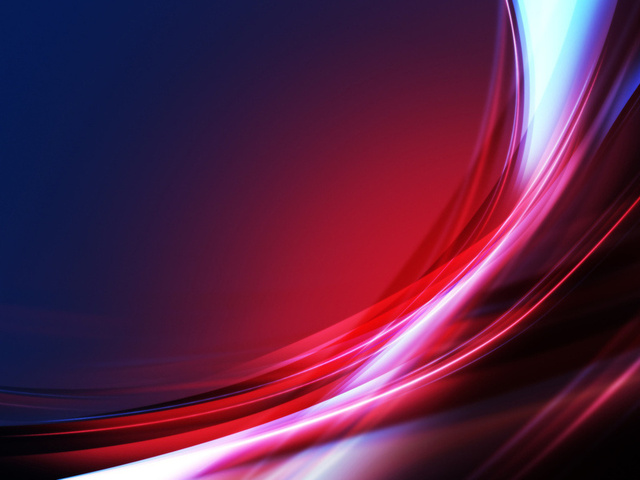 первые, безошибочные шаги при трудоустройстве
6. Добивайтесь приглашения на собеседование 
При неудаче анализируйте результат и превращайте в ценный опыт
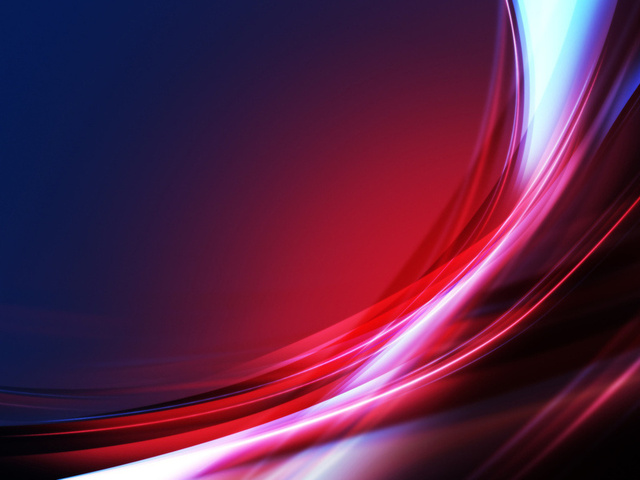 первые, безошибочные шаги при трудоустройстве
7. Корректно напоминайте о себе, если вашу кандидатуру обещали: рассмотреть,
подумать, позвонить
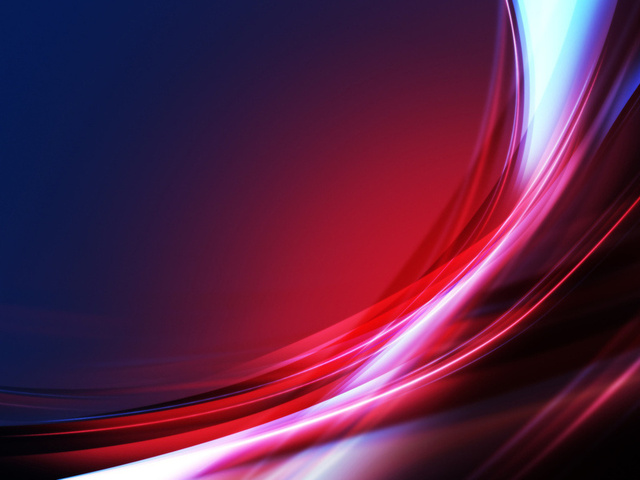 Источники информации о вакансиях
Центр занятости населения
Средства массовой информации-газеты, радио, телевидение
Ваши друзья, знакомые, родственники
Интернет
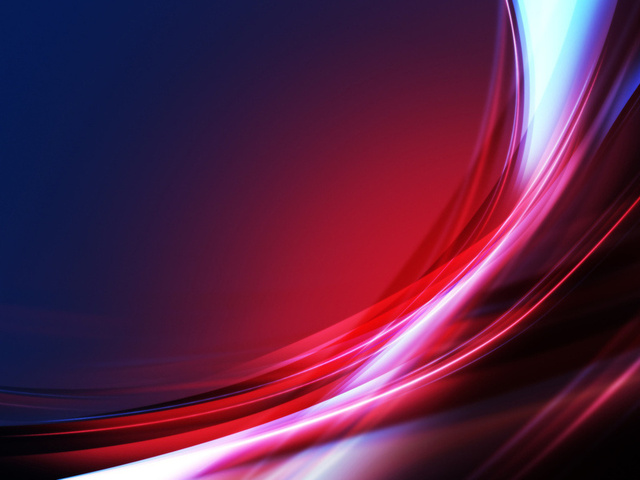 Собеседование
Хочешь работу - готовься к 
				собеседованию

1. Настрой: - видеть цель «Я хочу эту работу!»
   -доброжелательность
2.  Собери информацию об организации
3. Продумай ответы на возможные вопросы
4.Сформулируйте свои вопросы в отношении места работы и самого предприятия
5. Имидж «Я тот, кто вам нужен!»
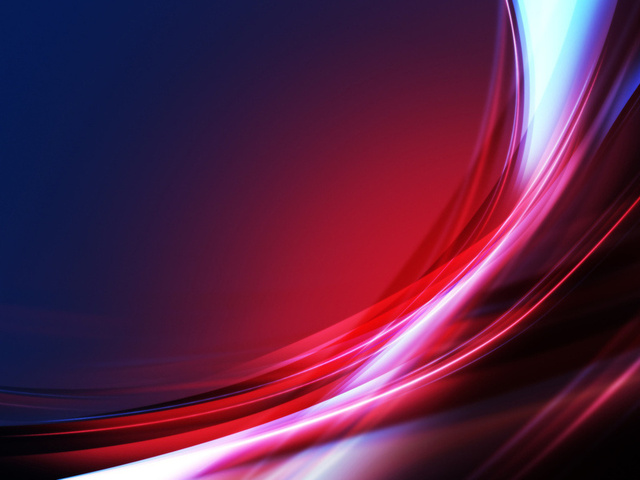 КОГДА СМОЖЕТЕ ПРИСТУПИТЬ?
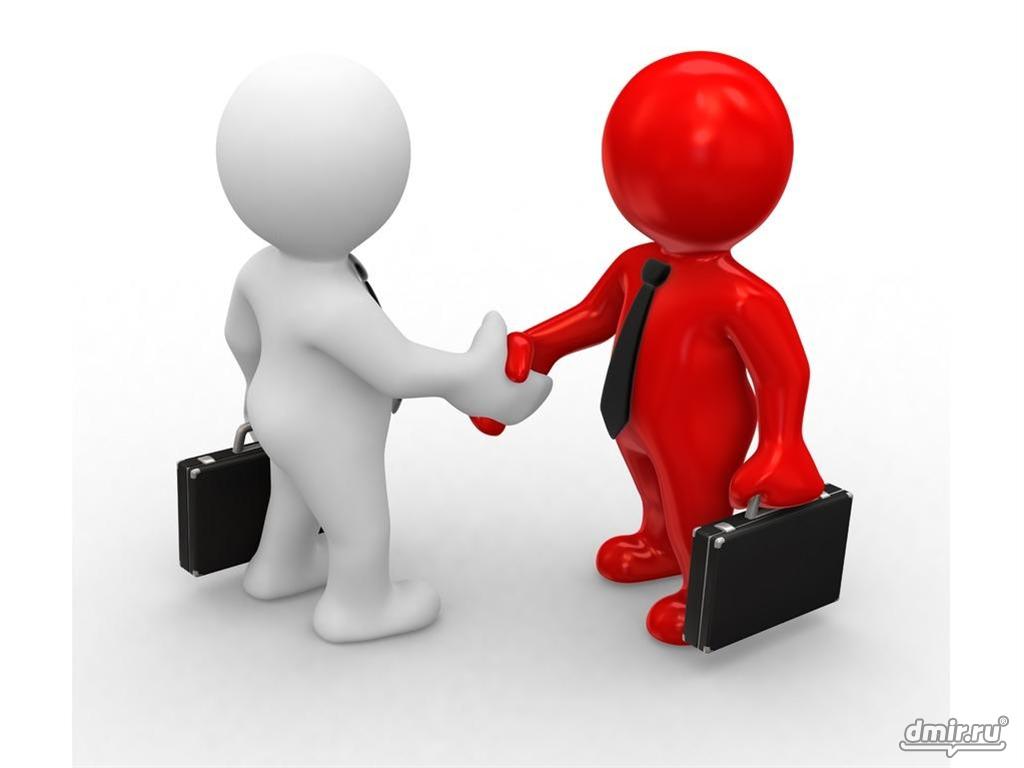